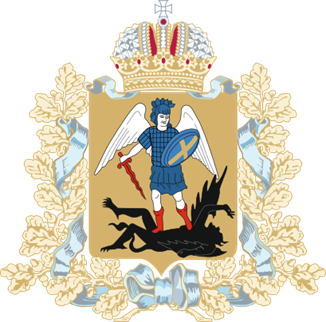 О практике взаимодействия органов местного самоуправления и органов государственной власти в вопросах кадрового обеспечения сферы здравоохранения в Архангельской области
Министр здравоохранения
Архангельской области
А.С. Герштанский
г. Архангельск 
2024 г.
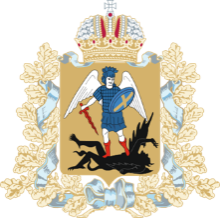 Кадровая ситуация в государственных 
медицинских организациях Архангельской области на 31.12.2023
Дефицитные специальности
Врачи: 
анестезиологи-реаниматологи, 
терапевты участковые, 
общей практики, 
офтальмологи, 
оториноларингологи;
 Фельдшера скорой медицинской помощи;
 Фельдшера ФАПов;
Медицинский персонал для работы в детских дошкольных учреждениях и школах
Обеспеченность 
врачами 
на 10 тыс. нас.
РФ  
СЗФО

Обеспеченность СМП на 10 тыс. нас.
РФ
СЗФО
Коэффициент совместительства 
врачи
СМП
43,63
врачи
1,29
37,7
44,2
1,16
средний 
медицинский 
персонал
врачи
СМП
100,26
90,2%
83,9
91,8%
84,7
Укомплектованность
врача
205
209
Трудоустроено молодых специалистов
2023 год
средних медицинских работников
Кадровая ситуация в государственных медицинских организациях субъекта
3
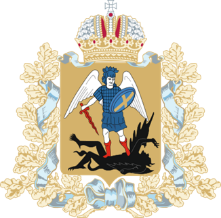 Обеспеченность государственных медицинских организаций Архангельской области на 10 тыс. населения 
на 31.12.2023
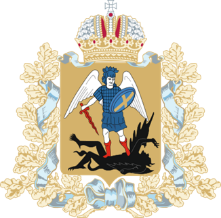 Обеспеченность государственных медицинских организаций Архангельской области на 10 тыс. населения 
на 31.12.2023
Динамика обеспеченности медицинскими работниками в государственных медицинских организациях субъекта
Динамика обеспеченности медицинскими работниками в государственных медицинских организациях субъекта
Динамика обеспеченности медицинскими работниками в государственных медицинских организациях субъекта
Динамика обеспеченности медицинскими работниками в государственных медицинских организациях субъекта
Динамика обеспеченности медицинскими работниками в государственных медицинских организациях субъекта
Динамика обеспеченности медицинскими работниками в государственных медицинских организациях субъекта
Динамика обеспеченности медицинскими работниками в государственных медицинских организациях субъекта
Динамика обеспеченности медицинскими работниками в государственных медицинских организациях субъекта
Профильные образовательные классы в Архангельской области медицинской направленности
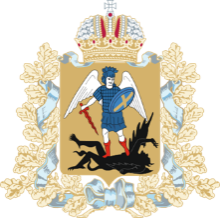 Подготовка медицинских кадров в Архангельской области
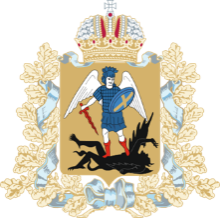 Профессиональные образовательные организации функционируют
г. Архангельск
г. Северодвинск
г. Котлас
г. Вельск
г. Няндома
п. Плесецкий
п. Октябрьский
Количество молодых специалистов, обучавшихся в рамках целевой подготовки  и трудоустроившихся в ГМО АО в 2023 году
Результативность реализации целевого обучения
76%
98
человека
Сравнительный анализ трудоустройства за последние 4 года
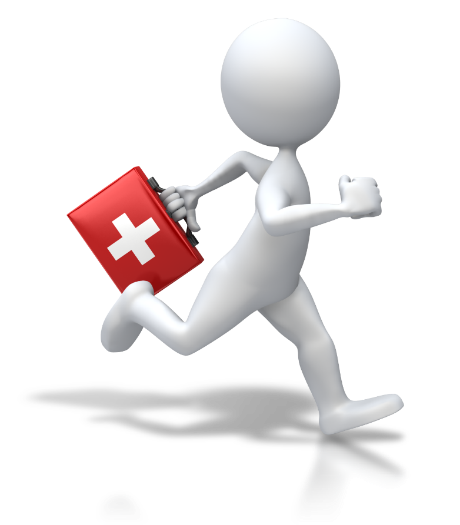 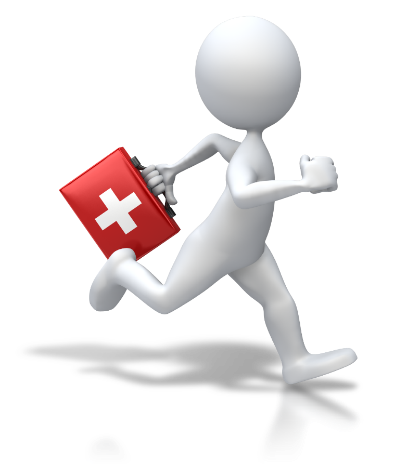 врачи

СМП
Сравнительный анализ трудоустройствапо муниципальным районам и округам в 2023
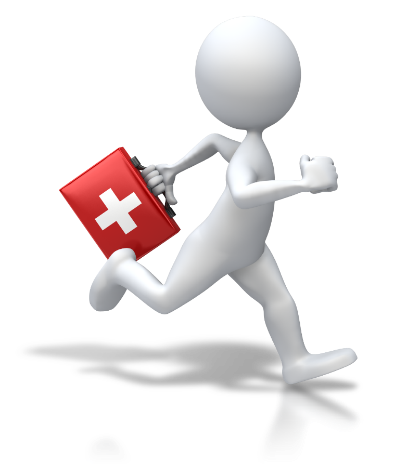 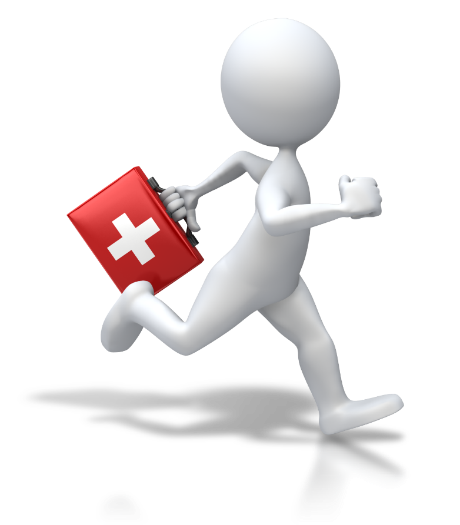 врачи

СМП
Сравнительный анализ трудоустройства 
по городским округам в 2023
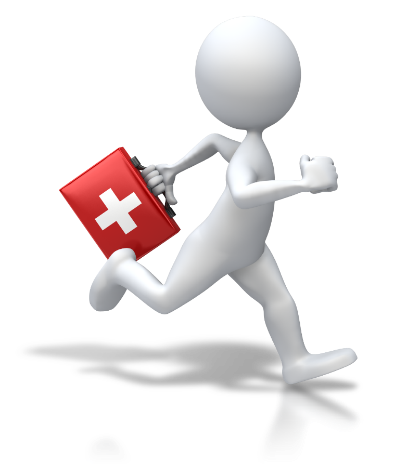 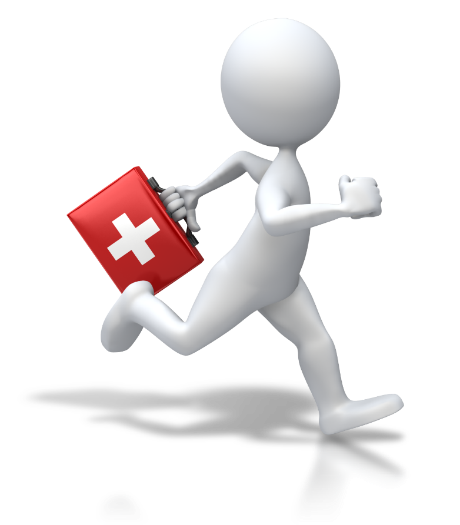 врачи

СМП
Мероприятия, направленные на привлечение и закрепление медицинских работников в Архангельской области
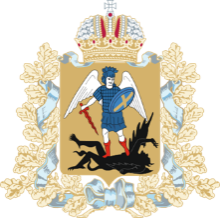 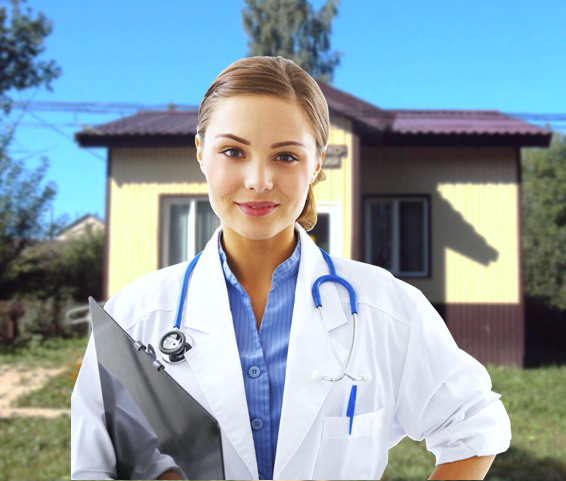 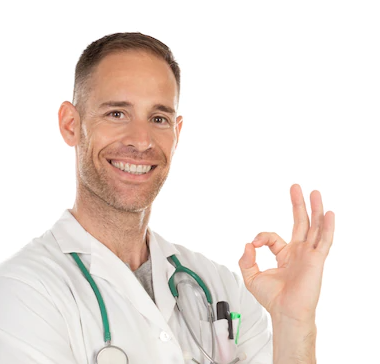 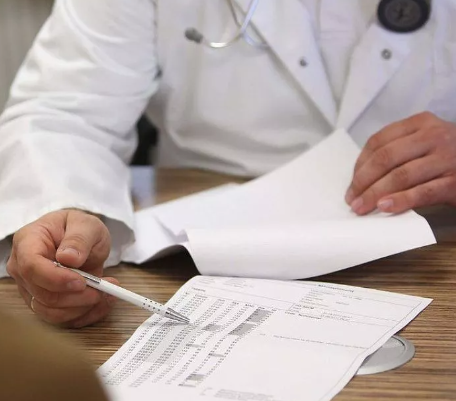 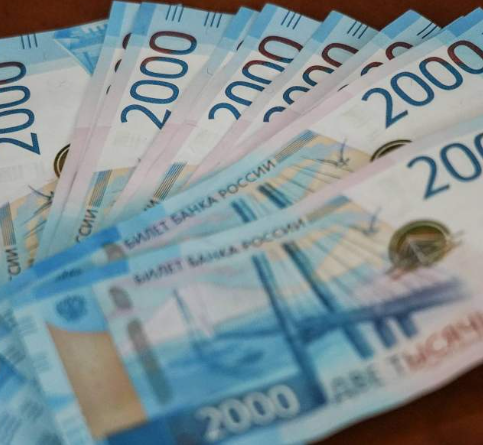 «Фельдшер Поморья»


Средний медицинский персонал – 500 тыс.руб.







2023 год — 2 человека
Выплата за работу в  удаленной и труднодоступной местности

Врачи и фельдшеры – 10 тыс. рублей в месяц
Медицинские сестры и акушерки – 5 тыс. рублей в месяц


2023 год - 1216
Земский доктор/фельдшер (привлечено)
 
Врачи – до 2 млн рублей
 средний медицинский персонал – до 1 млн рублей



2023 год — 66 чел.
Выплата подъемных

Всем молодым специалистам, окончившим образовательные организации в текущем году и впервые трудоустроившимся по специальности


2023 год - 258
Выплата с первого дня в полном объеме за работу в РКС и МКС

Врачам и среднему медицинскому персоналу с первого дня работы выплачивается процентная надбавка не зависимо от стажа и проживания
Мероприятия по привлечению и закреплению специалистов
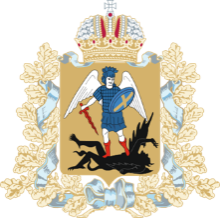 Ежемесячные выплаты целевикам

специалитет – 
4 тыс. руб.
ординатура – 
10 тыс. руб.
СПО – 
3 тыс. рублей
Обеспечение служебным жильем


на январь 2024 года приобретено 54 квартиры, в т.ч.




в 2021 году – 26
в 2022 году – 16
в 2023 году – 12
Компенсация найма  за жилое помещение

до 20 тыс. рублей в Архангельске, Северодвинске, Котласе, Новодвинске, Коряжме
до 10 тыс. рублей         в остальных муниципальных образованиях

за 2023 год – 422 чел.
«Льготная ипотека»: 


до 6% годовых
до 180 месяцев
до 6 млн. рублей
от 15% первоначальный взнос
Увеличение числа обучающихся в средних профессиональных образовательных организациях
к 2024/25 учебному году увеличение на 10% бюджетных мест

стипендия Губернатора за особые успехи и достижения  студентам АМК
Мероприятия по привлечению и закреплению специалистов
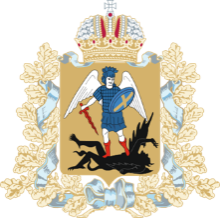 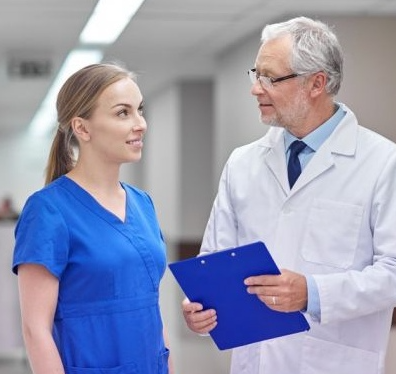 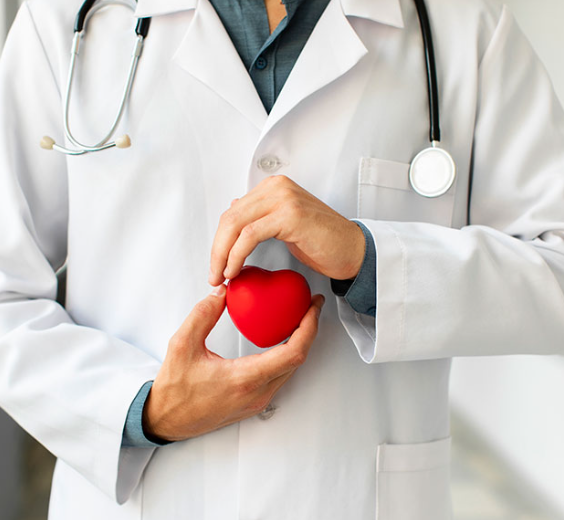 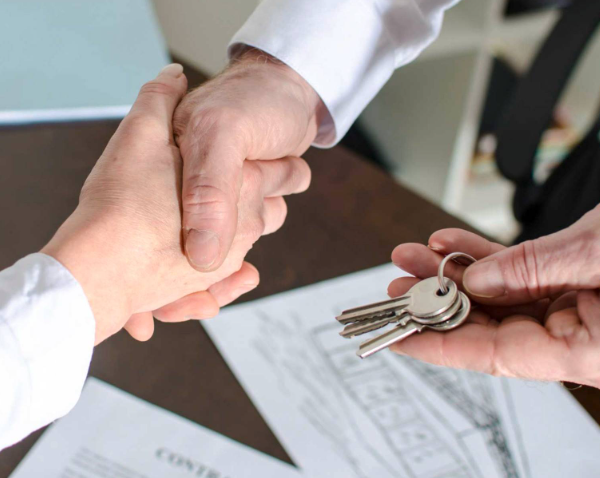 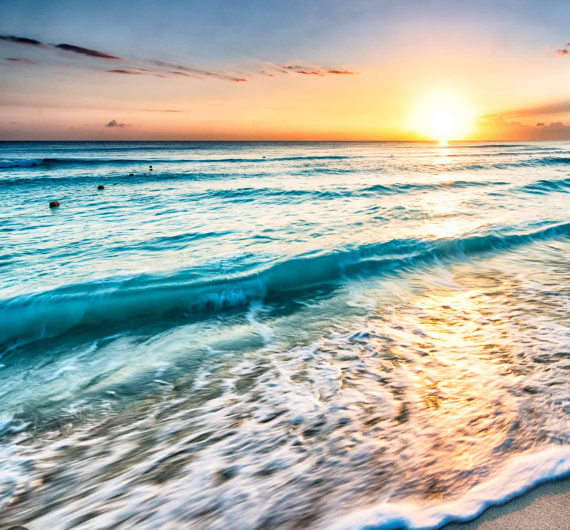 Развитие института наставничества

выплата наставнику – 2000 руб. за молодого специалиста

до трех молодых специалистов за одним наставляемым
«Моя профессия – быть врачом»



100 победителей конкурса
Участники – учащиеся 11 классов

возможность онлайн подготовки:
Химия; Биология;
Оплата найма жилья целевикам - ординаторам
  


в 2023 году – 4 чел.

до 20 тыс. рублей в месяц
Оплата проезда целевикам - ординаторам
 


оплата два раза в год проезда
«Я хочу стать врачом»

12 победителей ежегодно

Участники – учащиеся 10-11 классов

2 номинации

+ 3 балла при поступлении в СГМУ
14
26
228
16
предоставляется
Запланировано к приобретению квартир
19
приобретено
Медицинскими 
организациями
181
Служебное жилье
Муниципальными 
образованиями
в 2024 году (43,1 млн. руб.)
квартир в 2021 году
Объем израсходованных денежных средств на приобретенные квартиры 
с 2021 по 2023.
108469,4
тыс. руб.
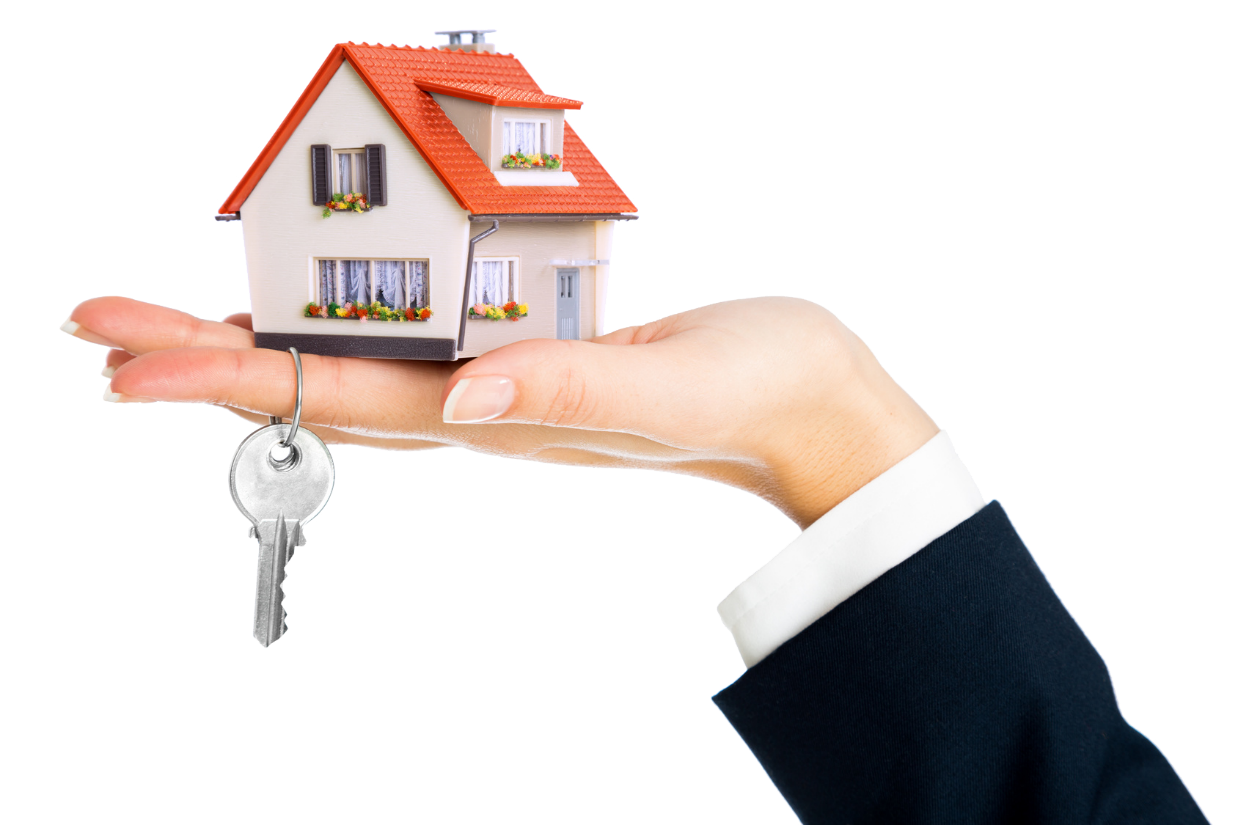 5    Няндомская ЦРБ3    Плесецкая ЦРБ1    Устьянская ЦРБ
4    Шенкурская ЦРБ им. Н.Н. Приорова
6    Вельская ЦРБ
3    Новодвинская ЦГБ
9    Каргопольская ЦРБ
2    СГДКБ 
1    СССМП 
1    Коношская ЦРБ
2    СГКБ № 2 СМП
2    АОССМП
2    Санаторий «Сольвычегодск
2    Котласская ГСП
1    Коряжемская СП
1    Приморская ЦРБ
АГКБ № 4
1     АГКБ № 6
2    Карпогорская ЦРБ 
1    Мезенская ЦРБ
1    ПГКБ им Е.Е. Волосевич
1    АОДКБ им П.Г. Выжлецова
1    Ильинская ЦРБ
1     АКПТД
квартир в 2022 году
12
квартир в 2023 году
в 2026 году (65,3 млн. руб.)
14
в 2025 году (43,4 млн. руб.)
Приобретение служебных жилых помещений медицинским работникам Архангельской области в 2021 году
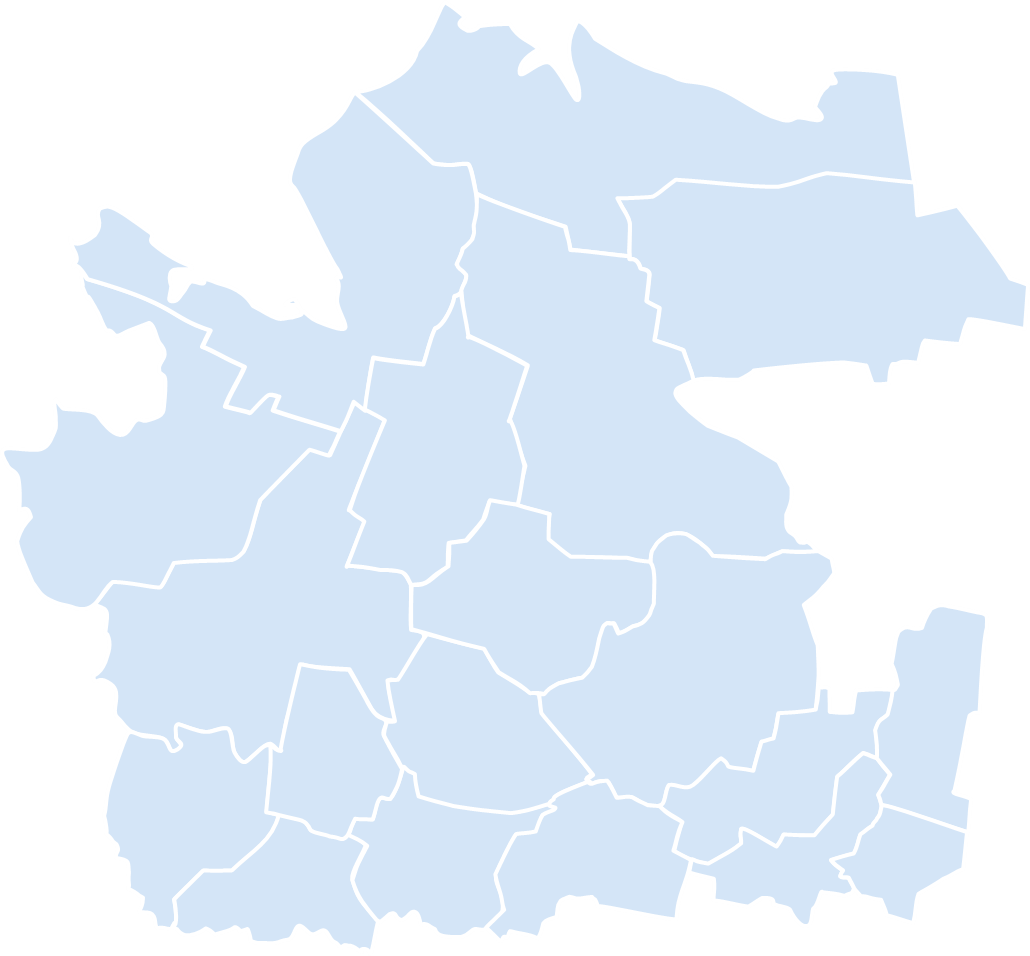 10
медицинских организации приняли участие
в мероприятии
АОКССМП - 1
СГДКБ - 1
Новодвинская ЦГБ - 2
26
квартир приобретено
Плесецкая ЦРБ - 2
Шенкурская ЦРБ - 4
Няндомская ЦРБ - 3
Устьянская ЦРБ - 2
Каргопольская ЦРБ - 8
Санаторий Сольвычегодск - 2
Вельская ЦРБ - 2
[Speaker Notes: В 2023 году в мероприятии «Дооснащение и переоснащение медицинским оборудованием» участвуют 23 медицинских организации:
АГКБ 7, АГДКП, 1ГКБ, Мезенская ЦРБ, Лешуконская ЦРБ, СГБ 1, СГБ 2 СМП, СГДКБ, Новодвинская ЦРБ, Карпогорская ЦРБ,
Холмогорская ЦРБ, Онежская ЦРБ, Мирнинская ЦГБ, Плесецкая ЦРБ, Виноградовская ЦРБ, Шенкурская ЦРБ, Няндомская ЦРБ, Устьянская ЦРБ, Коношская ЦРБ, Котласская ЦРБ, Ильинская ЦРБ, Вельская ЦРБ, Коряжемская ГБ.]
Приобретение служебных жилых помещений медицинским работникам Архангельской области в 2022 году
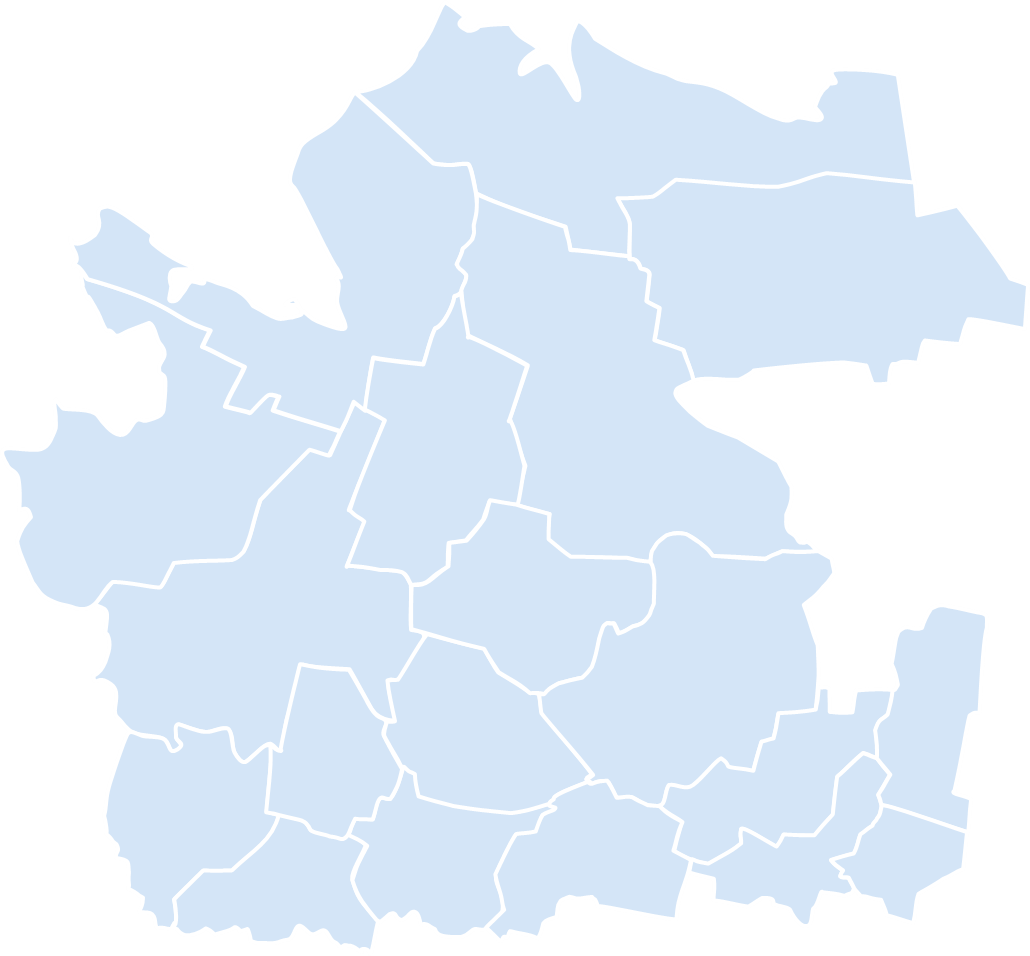 13
медицинских организации приняли участие
в мероприятии
Мезенская ЦРБ - 1
АГКБ № 4 – 1
АОКССМП – 1
СГКБ № 2 СМП - 1
Приморская ЦРБ - 1
Новодвинская ЦГБ - 1
Карпогорская ЦРБ - 2
16
квартир приобретено
Плесецкая ЦРБ - 1
Няндомская ЦРБ - 2
Котласская СП - 1
Вельская ЦРБ - 2
Коряжемская СП - 1
Коношская ЦРБ - 1
[Speaker Notes: В 2023 году в мероприятии «Дооснащение и переоснащение медицинским оборудованием» участвуют 23 медицинских организации:
АГКБ 7, АГДКП, 1ГКБ, Мезенская ЦРБ, Лешуконская ЦРБ, СГБ 1, СГБ 2 СМП, СГДКБ, Новодвинская ЦРБ, Карпогорская ЦРБ,
Холмогорская ЦРБ, Онежская ЦРБ, Мирнинская ЦГБ, Плесецкая ЦРБ, Виноградовская ЦРБ, Шенкурская ЦРБ, Няндомская ЦРБ, Устьянская ЦРБ, Коношская ЦРБ, Котласская ЦРБ, Ильинская ЦРБ, Вельская ЦРБ, Коряжемская ГБ.]
Приобретение служебных жилых помещений медицинским работникам Архангельской области в 2023 году
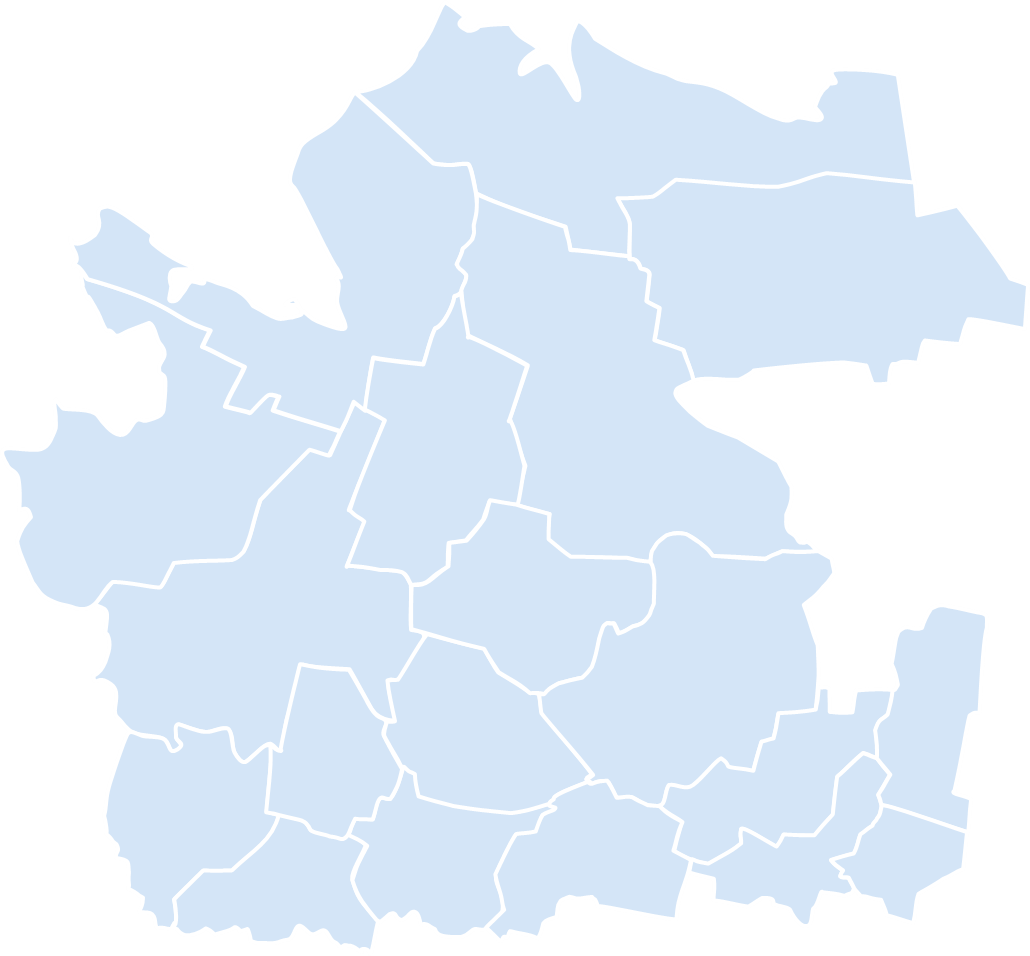 11
медицинских организации приняли участие
в мероприятии
АОКССМП – 1
ПГКБ им. Е.Е. Волосевич – 1
АОДКБ им П.Г. Выжлецова – 1
АКПТД – 1
АГКБ № 6 – 1
СГДКБ – 1
СССМП – 1
СГКБ № 2 СМП – 1
12
квартир приобретено
Ильинская ЦРБ – 1
Котласская СП – 1
Вельская ЦРБ – 2
[Speaker Notes: В 2023 году в мероприятии «Дооснащение и переоснащение медицинским оборудованием» участвуют 23 медицинских организации:
АГКБ 7, АГДКП, 1ГКБ, Мезенская ЦРБ, Лешуконская ЦРБ, СГБ 1, СГБ 2 СМП, СГДКБ, Новодвинская ЦРБ, Карпогорская ЦРБ,
Холмогорская ЦРБ, Онежская ЦРБ, Мирнинская ЦГБ, Плесецкая ЦРБ, Виноградовская ЦРБ, Шенкурская ЦРБ, Няндомская ЦРБ, Устьянская ЦРБ, Коношская ЦРБ, Котласская ЦРБ, Ильинская ЦРБ, Вельская ЦРБ, Коряжемская ГБ.]
Запланировано приобретение служебных жилых помещений медицинским работникам Архангельской области в 2024 году
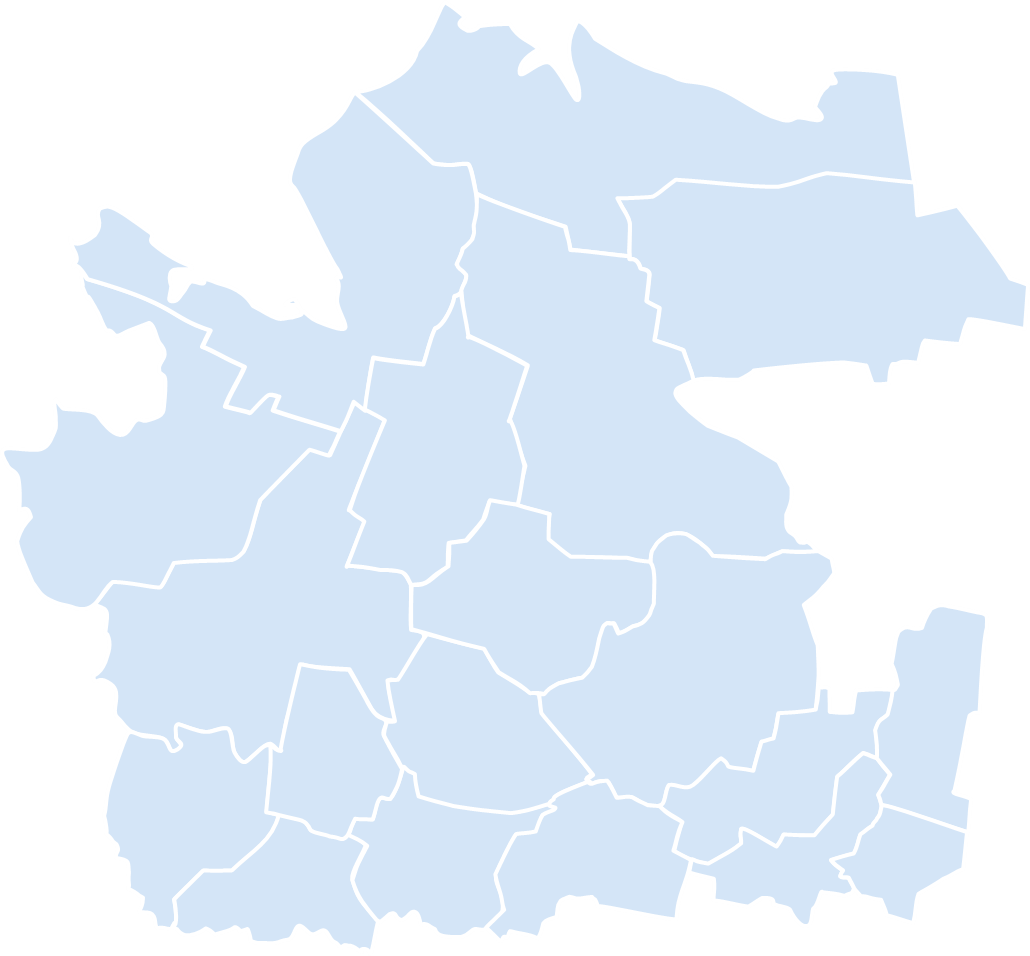 11
медицинских организации приняли участие
в мероприятии
АГКП № 1 – 1
ПГКБ им. Е.Е. Волосевич – 1
АОДКБ им П.Г. Выжлецова – 1
АОКСП – 1
АКОД – 1
Лешуконская ЦРБ – 1
СССМП – 1
Карпогорская ЦРБ – 1
12
квартир приобретено
Мирнинская ЦГБ – 1
Виноградовская ЦРБ – 1
Красноборская ЦРБ – 1
Ильинская ЦРБ – 1
Вельская ЦРБ – 1
[Speaker Notes: В 2023 году в мероприятии «Дооснащение и переоснащение медицинским оборудованием» участвуют 23 медицинских организации:
АГКБ 7, АГДКП, 1ГКБ, Мезенская ЦРБ, Лешуконская ЦРБ, СГБ 1, СГБ 2 СМП, СГДКБ, Новодвинская ЦРБ, Карпогорская ЦРБ,
Холмогорская ЦРБ, Онежская ЦРБ, Мирнинская ЦГБ, Плесецкая ЦРБ, Виноградовская ЦРБ, Шенкурская ЦРБ, Няндомская ЦРБ, Устьянская ЦРБ, Коношская ЦРБ, Котласская ЦРБ, Ильинская ЦРБ, Вельская ЦРБ, Коряжемская ГБ.]
Предоставление служебных жилых помещений медицинским работникам Архангельской области на 31.12.2023
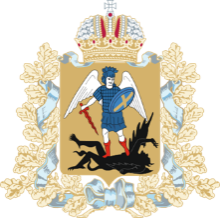 Предоставлено муниципальными образованиями
181
Предоставлено медицинскими организациями
228
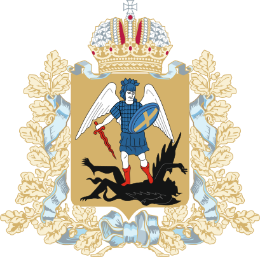 Реализация программы 
«Земский доктор / Земский фельдшер»
на территории Архангельской области с 2012 по 2023 год
эффективность 
реализации 
программы
всего в 2012-2021 г.г. 
в программе приняли участие
589
человека
66
человека
из них в 2023 году
73%
реализация
программы
в 2023 году
Условия участия

прибывшие (переехавшие); 
трудоустройство на работу в медицинские организации в сельской местности, рабочих поселках, городах с населением до 50 тыс. чел.
отсутствие финансовых обязательств по договору о целевом обучении;
Трудоустройство на вакантную должность, включенную в реестр;
Работа на полную ставку;
Работа в течении 5 лет, исключая переводы и дополнительное обучение
Выпускники вузов и медицинских колледжей, которые завершили учебу (в том числе на основании договора о целевом обучении) и вернулись работать в свои населенные пункты (с апреля 2022).
100%
план
реализация
программы
в 2024 году
80
человека
Реализация программы Земский доктор/Земский фельдшер 
в Архангельской области с 2012 по 2023 год
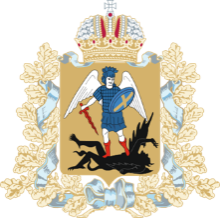 приняли участие        589
73%                               программы
Эффективность
реализации
план на 2024 год          80
человека
человека
трудоустроено
Реализация программы Земский доктор/Земский фельдшер 
в Архангельской области с 2012 по 2023 год
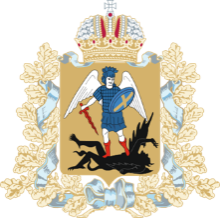 приняли участие         589 человек
трудоустроено
161 человек
расторгли договоры
73% программы
Эффективность реализации
Сведения о мерах социальной поддержки, оказанной медицинским работникам органами местного самоуправления
Предоставлено 228 служебных жилых помещений в 10 муниципальных округах (за исключением Котласского и Устьянского), в 6 городских округах и 7 муниципальных районах. 

В большинстве муниципальных образований (кроме Вилегодского и Лешуконского районов) до настоящего времени не решен вопрос с обеспечением возможность медицинским работникам государственных медицинских организаций Архангельской области в реализации права на приватизацию занимаемых ими служебных жилых помещений специализированного жилищного фонда муниципального образования.

Дополнительные меры социальной поддержки медицинским работникам государственной медицинской организацией Архангельской области в части выплаты «подъемных» молодым специалистам предоставляются в Верхнетоемском муниципальном округе Архангельской области.
Предложения
1. Министерству здравоохранения Архангельской области:
С целью закрепления молодых специалистов на местах продолжить развитие института наставничества в государственных медицинских организациях
2. Муниципальным образованиям Архангельской области:
2.1. Обеспечить создание благоприятных условий для привлечения медицинских и фармацевтических работников к работе в медицинских организациях, расположенных на территории соответствующего муниципального образования, в целях устранения дефицита медицинских кадров, в том числе путем обеспечения детей во внеочередном порядке местами в образовательных организациях, оказания содействия в поиске мест работы супругам медицинских работников;
2.2. Проводить активную профориентационную работу с выпускниками общеобразовательных школ муниципального образования с целью формирования у молодежи мотивации к обучению в образовательных учреждениях высшего и среднего профессионального образования в сфере здравоохранения и последующего возвращения для работы по месту жительства;
2.3. Предусмотреть оказание дополнительных мер социальной поддержки обучающимся, в том числе в рамках договоров о целевом обучении, заключившим договор с государственной медицинской организацией Архангельской области в части доплаты к стипендии, проезда к месту практики, проживания в общежитии, выплаты «подъемных» молодым специалистам, предоставлении жилых помещений;
Предложения
2.4. Принять необходимые меры по обеспечению медицинских работников жилыми помещениями муниципального жилищного фонда, в том числе специализированного, в соответствии с жилищным законодательством Российской Федерации.
2.5. Обеспечить возможность медицинским работникам государственных медицинских организаций Архангельской области реализации права на приватизацию занимаемых ими служебных жилых помещений специализированного жилищного фонда муниципального образования;
2.6. Организовать работу по открытию на территории муниципального образования и функционирования профильного медицинского класса в общеобразовательных организациях;
2.7. Осуществлять активное участие представителей муниципального образования во встречах со студентами СГМУ и профессиональных образовательных организаций, проживающих в районах области, в том числе во время прохождения ими практики на территории «малой родины» с участие главного врача.
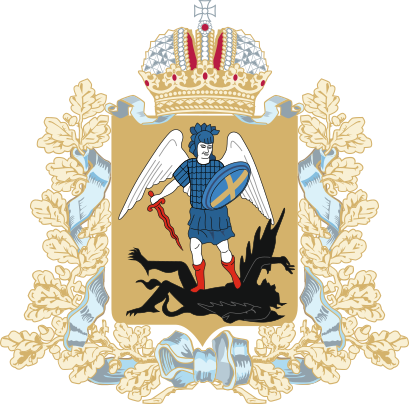 Спасибо за внимание